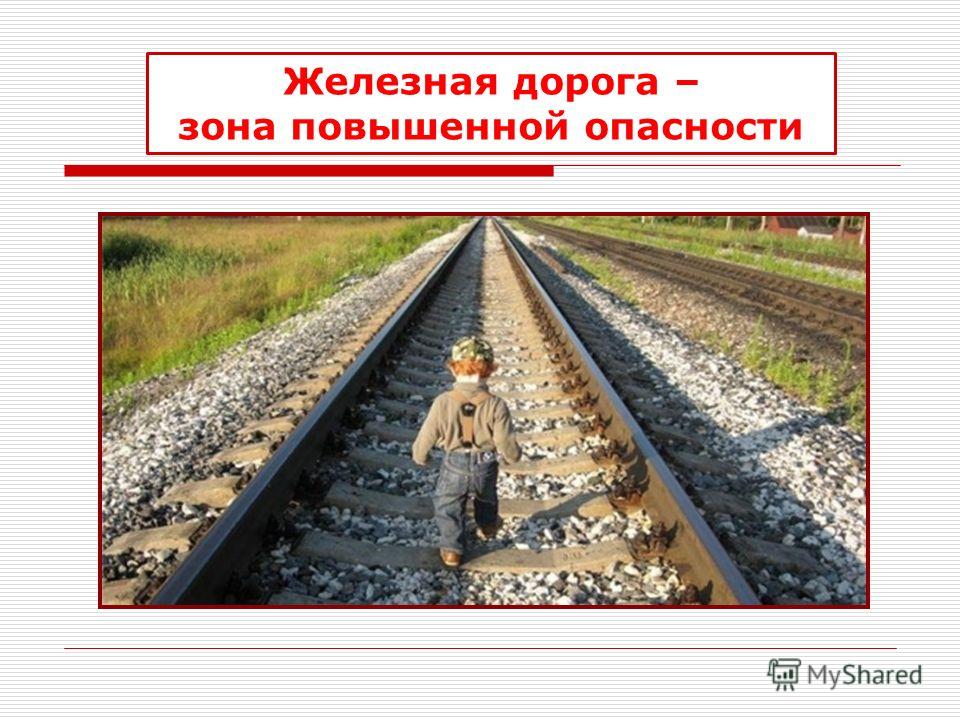 МБОУ «СОШ №60» п. Тарки  
Г.Махачкала
[Speaker Notes: МКОУ СОШ №1п. Воротынск  пришкольный оздоровительный лагерь 2016 г.]
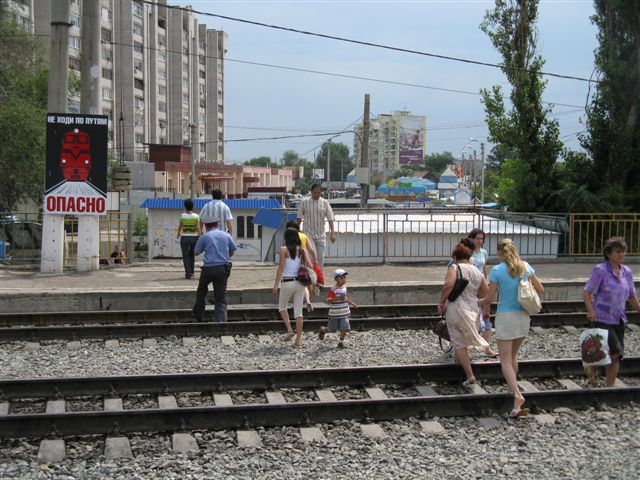 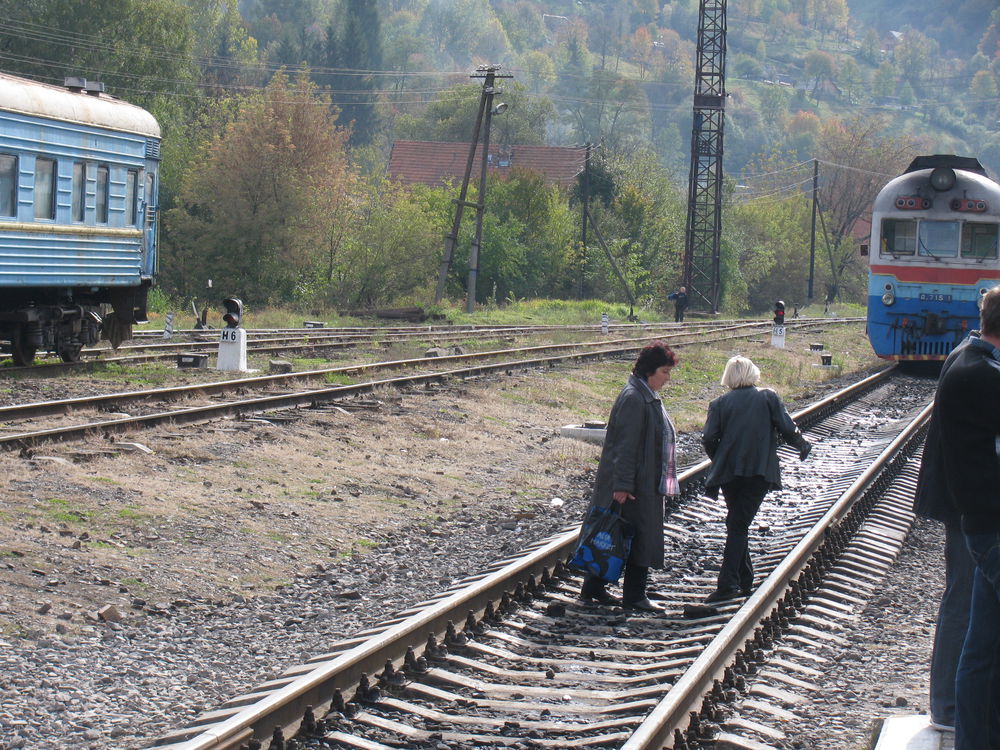 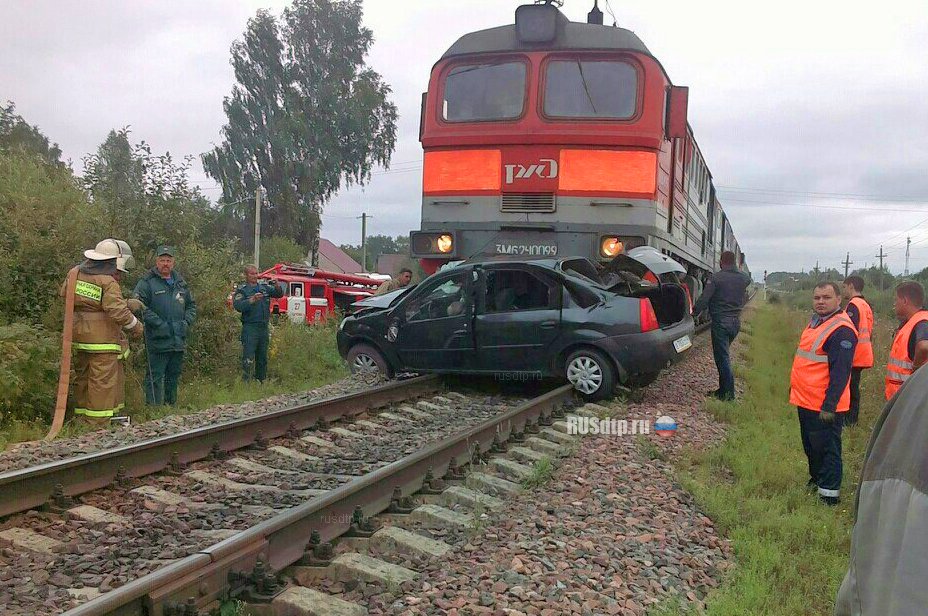 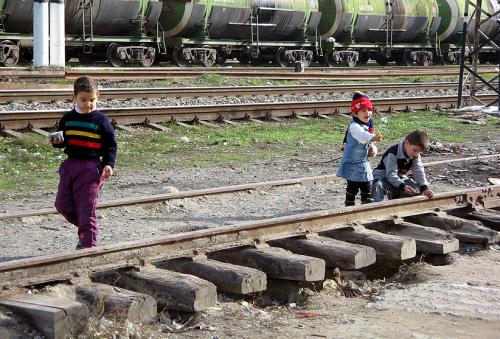 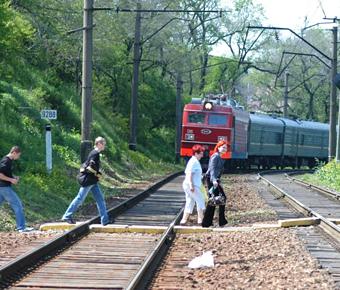 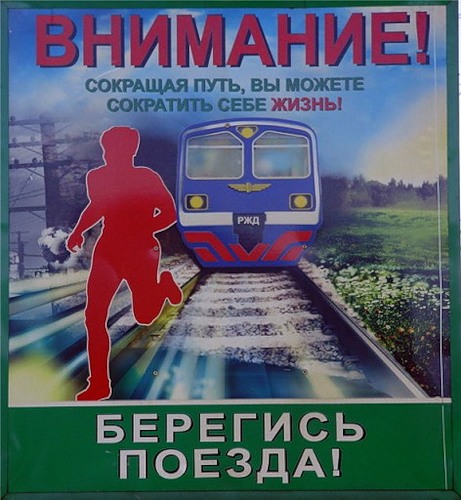 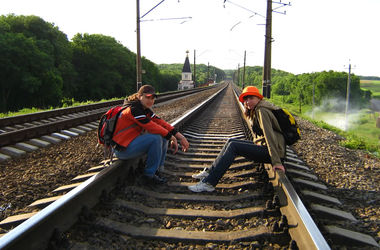 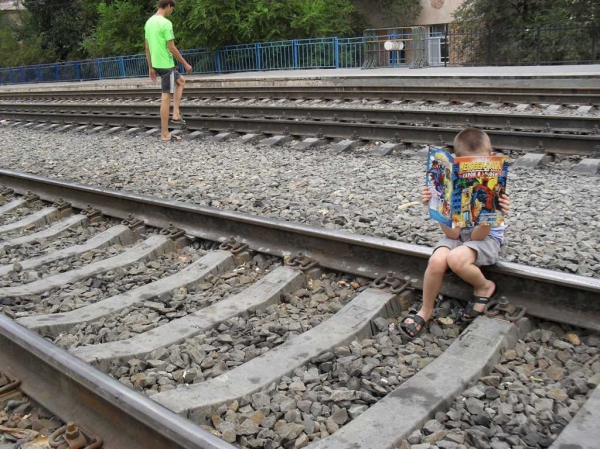 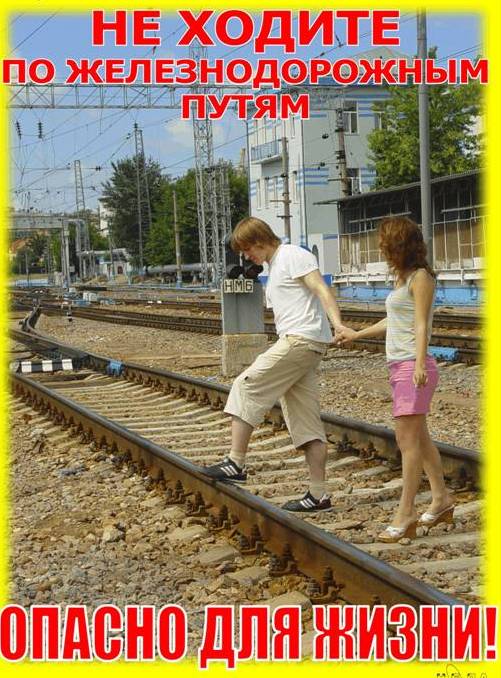 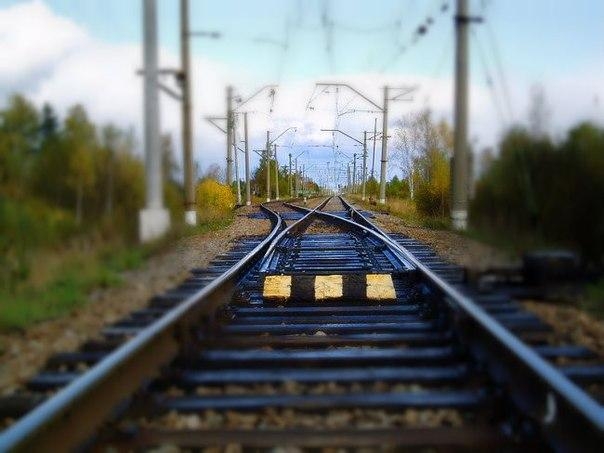 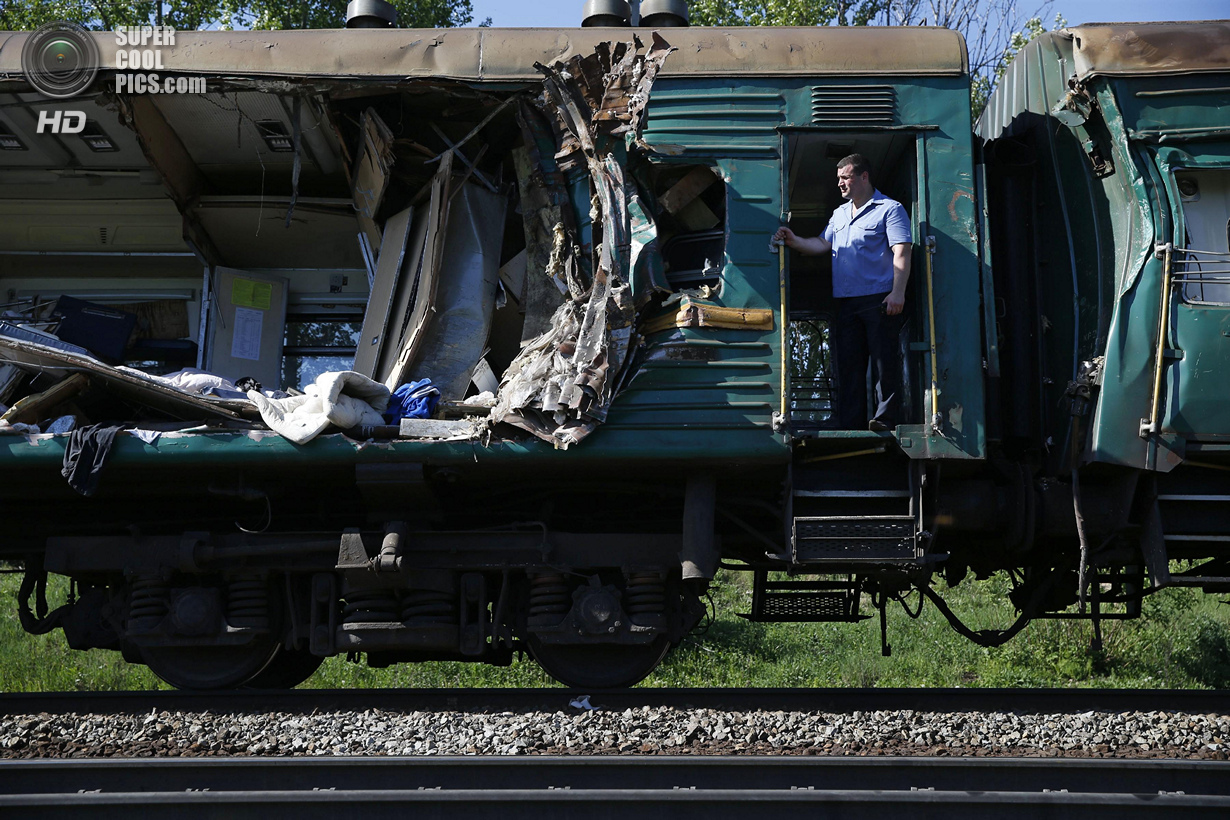 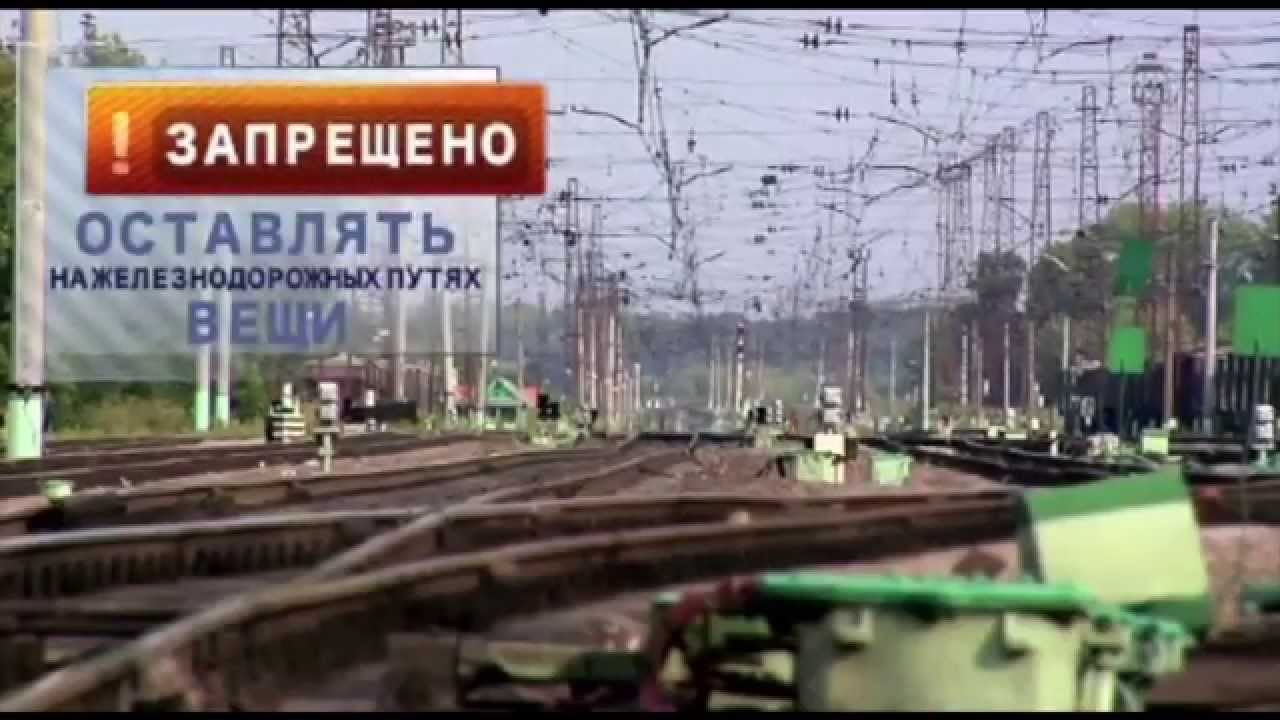 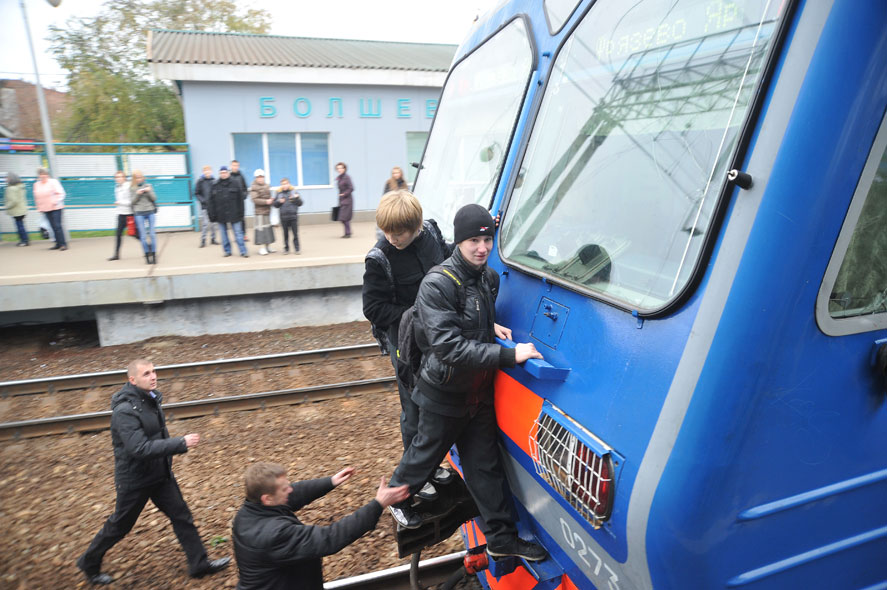 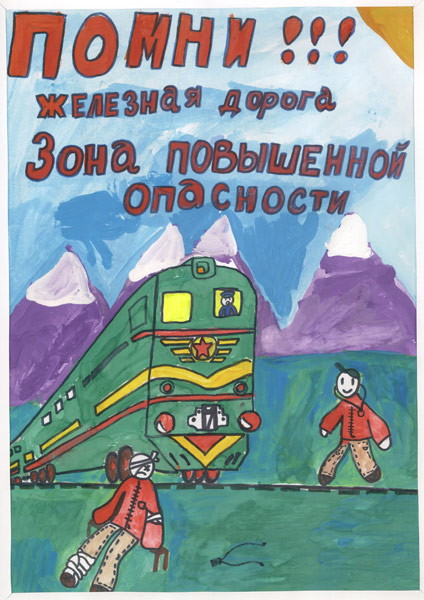 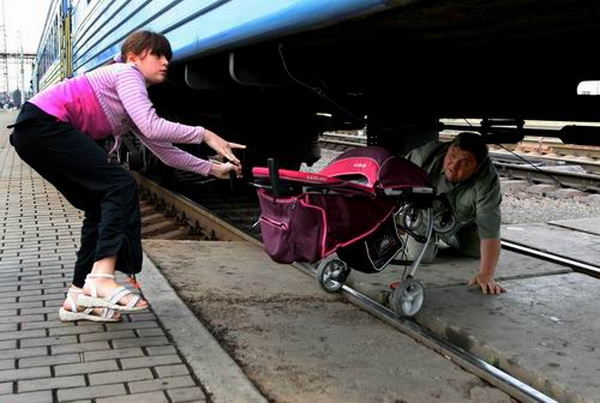 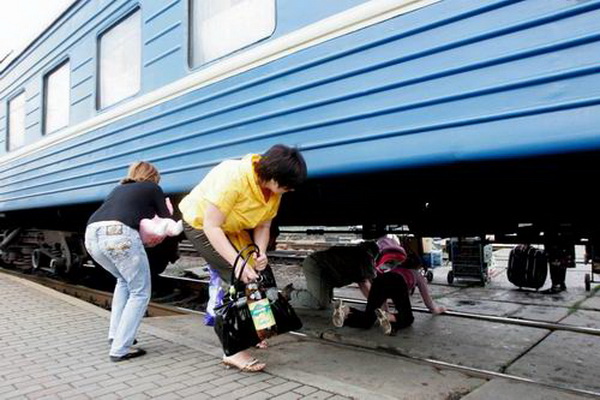 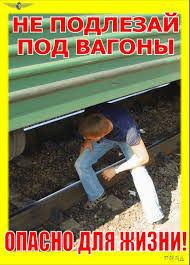 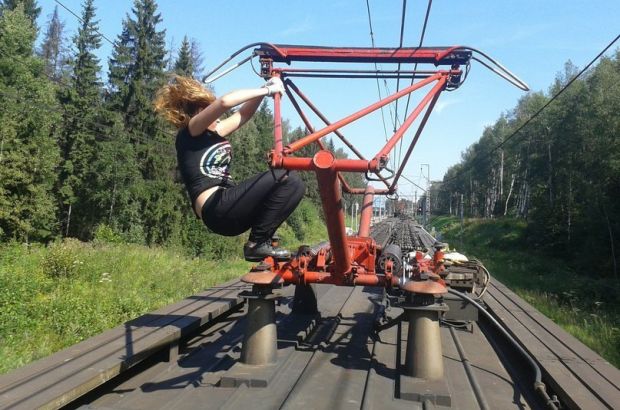 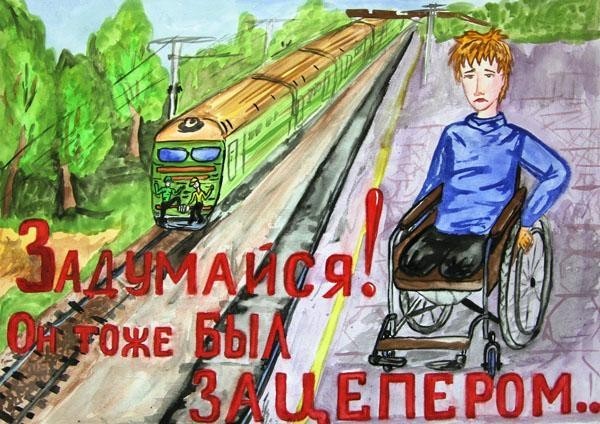 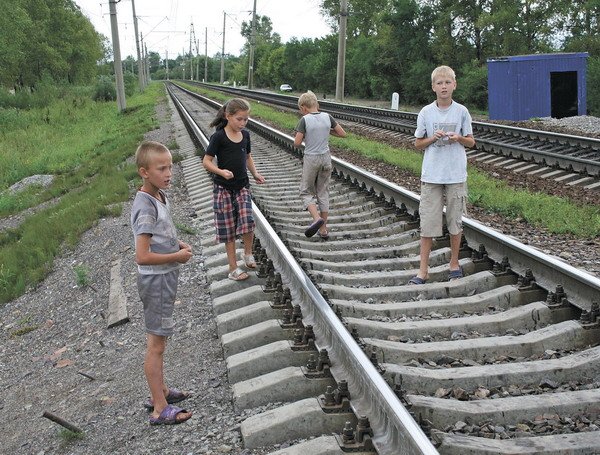 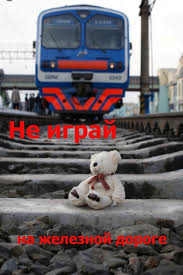 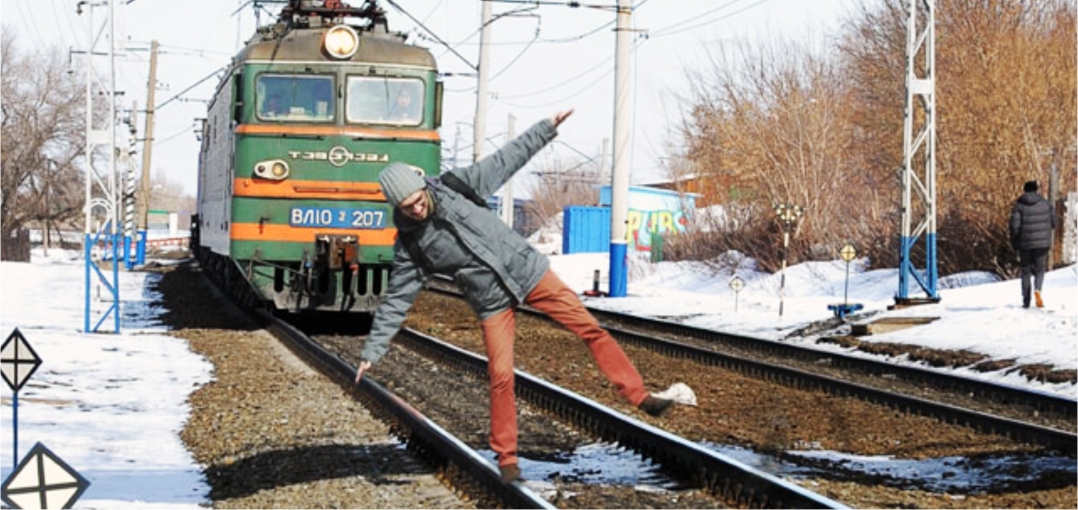 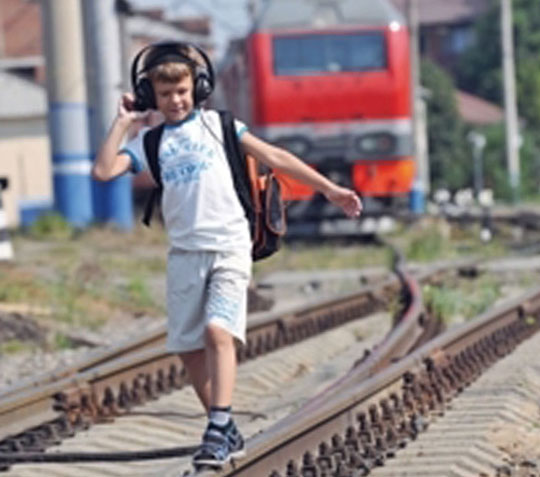 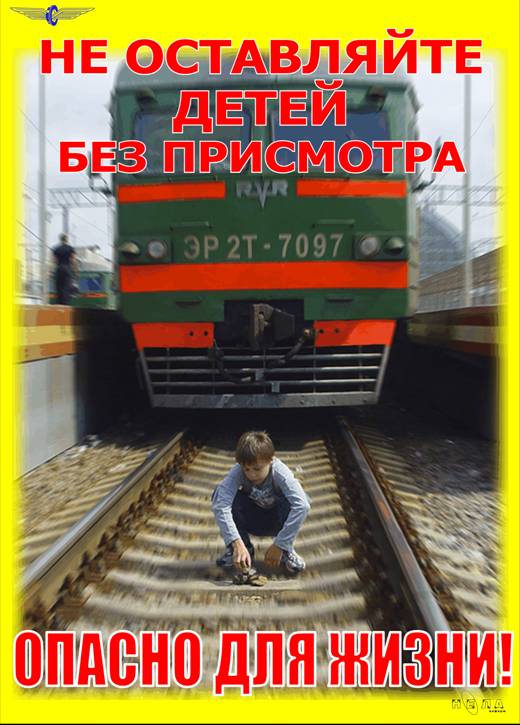 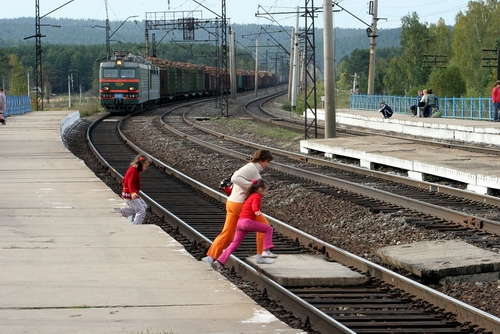 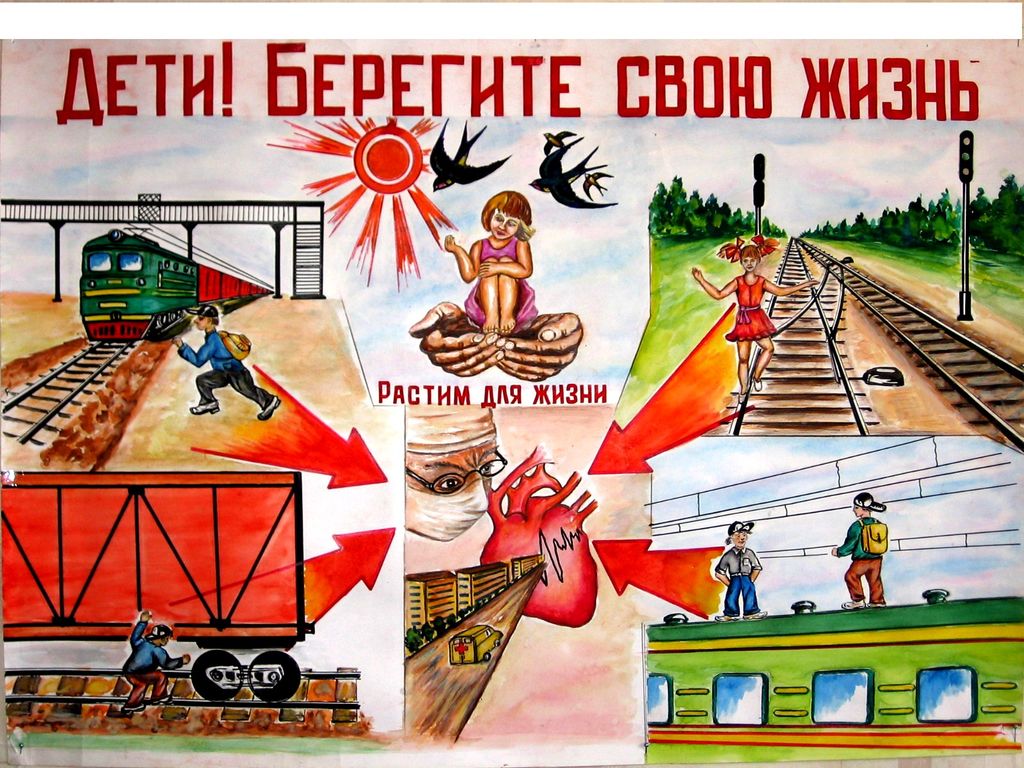 Знайте!
Для остановки поезда, движущегося со скоростью 60-70 км/ч, необходимо 600-700 метров. Масса локомотива превышает 500 тонн, а грузового состава – 5 тысяч тонн!
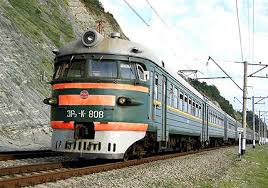 Знайте!
Напряжение в проводах контактной сети чрезвычайно высокое: до 27500 вольт
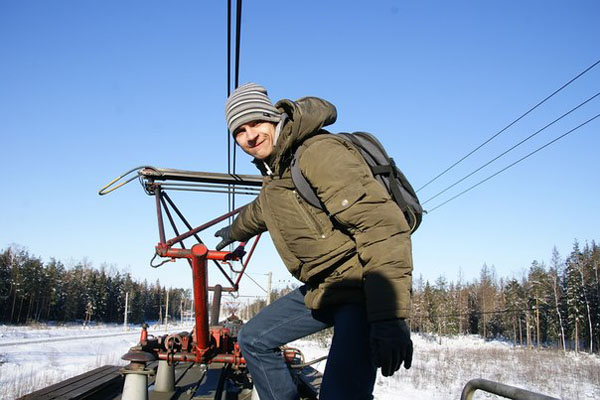 Помните!
Поезд, идущий со скоростью 100-120 км/час, за одну секунду преодолевает 30 метров. А пешеходу, для того чтобы перейти через железнодорожный путь, требуется 
	не менее
	пяти-шести 
	секунд
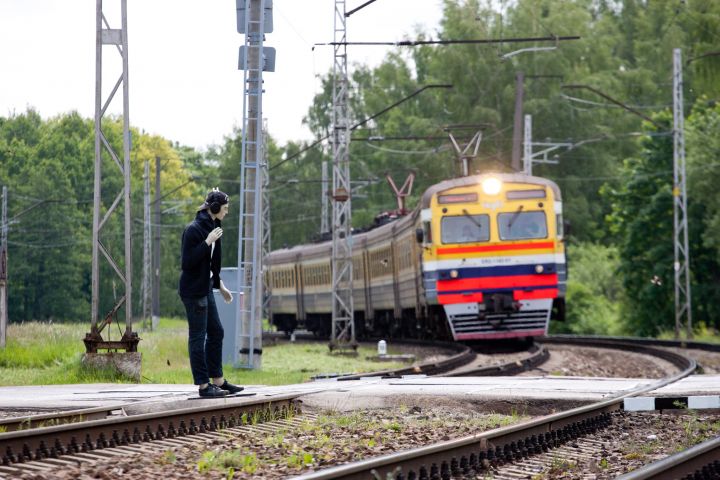 Знайте!
каждый вагон на станции находится в работе, поэтому он может начать движение в любую 
	секунду
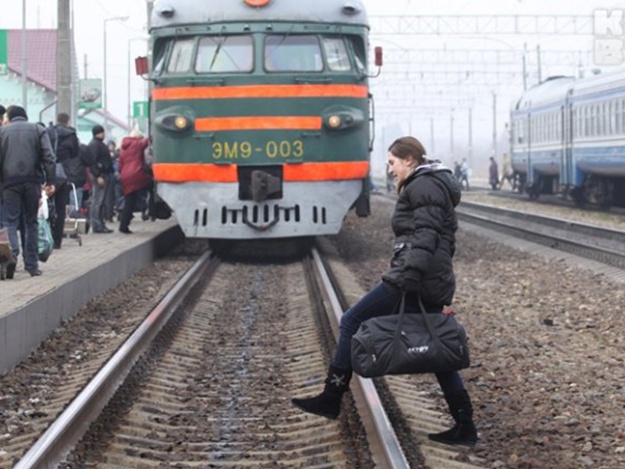 Помните!
Сила воздушного потока, создаваемого двумя встречными составами, составляет 16 тонн, при такой нагрузке человека запросто 
может 
затянуть 
под поезд
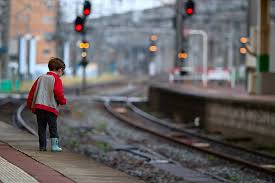 Помните!
Нельзя пересекать железнодорожные пути там, где это удобно или в желании сократить время!
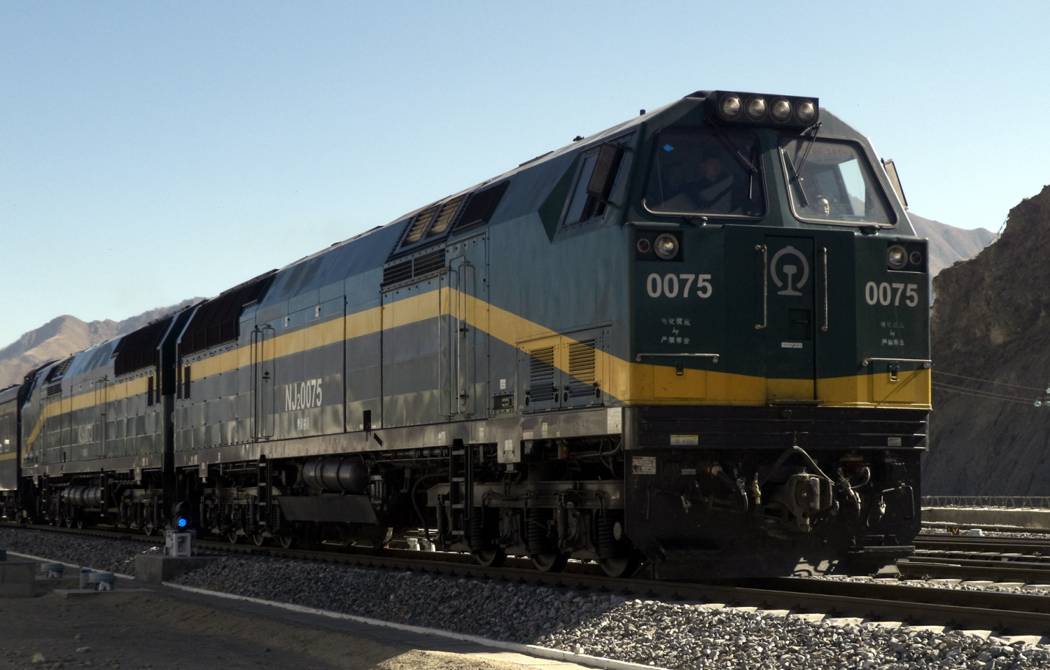